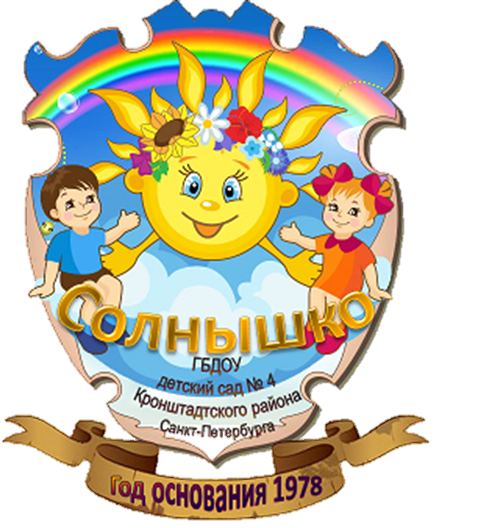 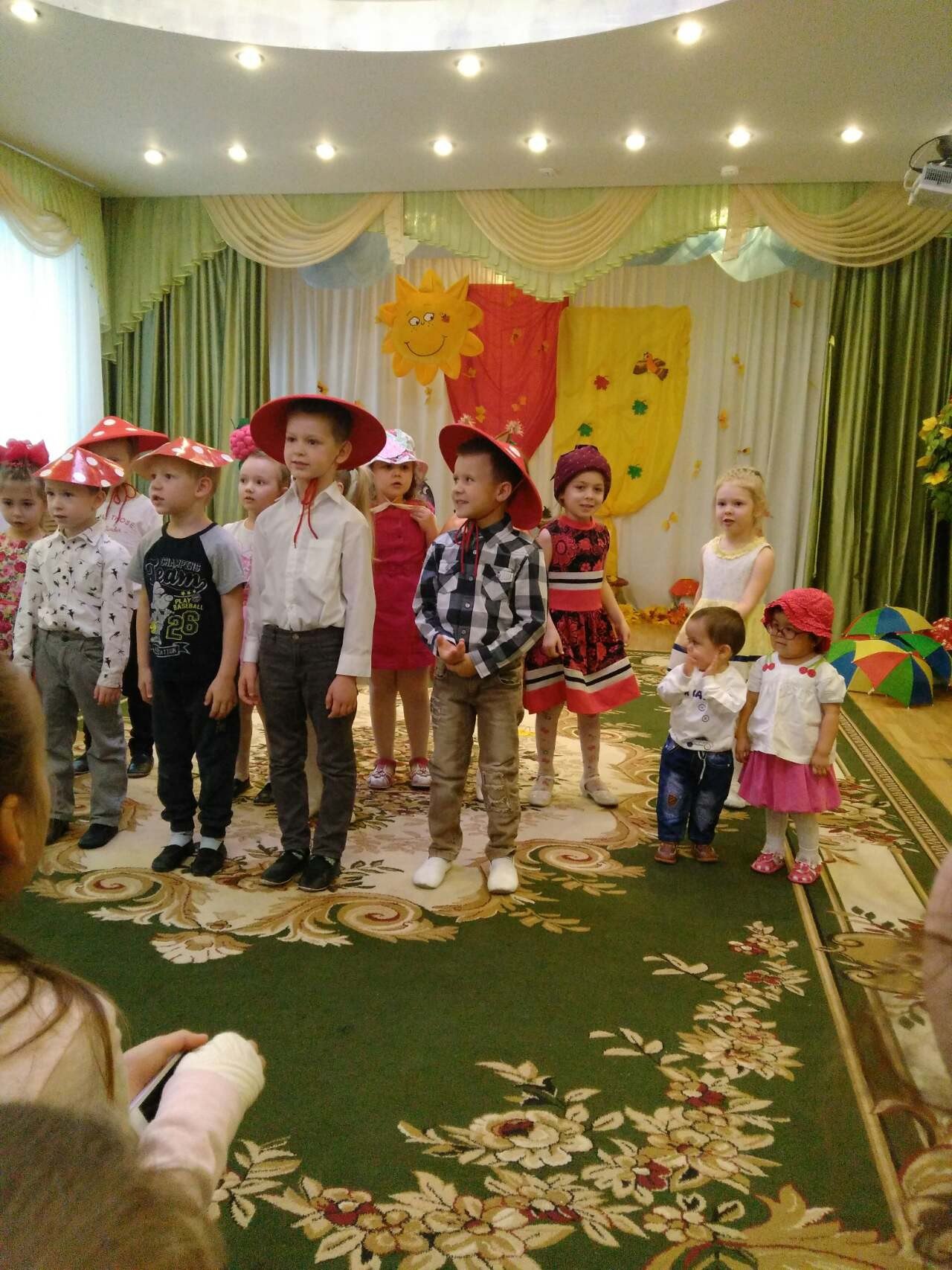 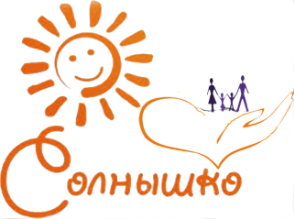 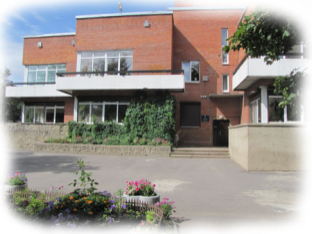 Весёлый праздник «Осень
тихая шуршит» собрал детей 
и родителей группы 
                                «Искорки».
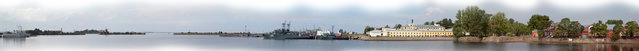 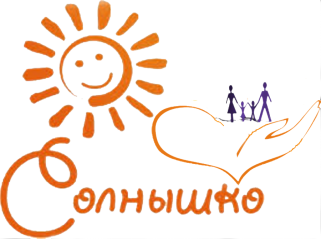 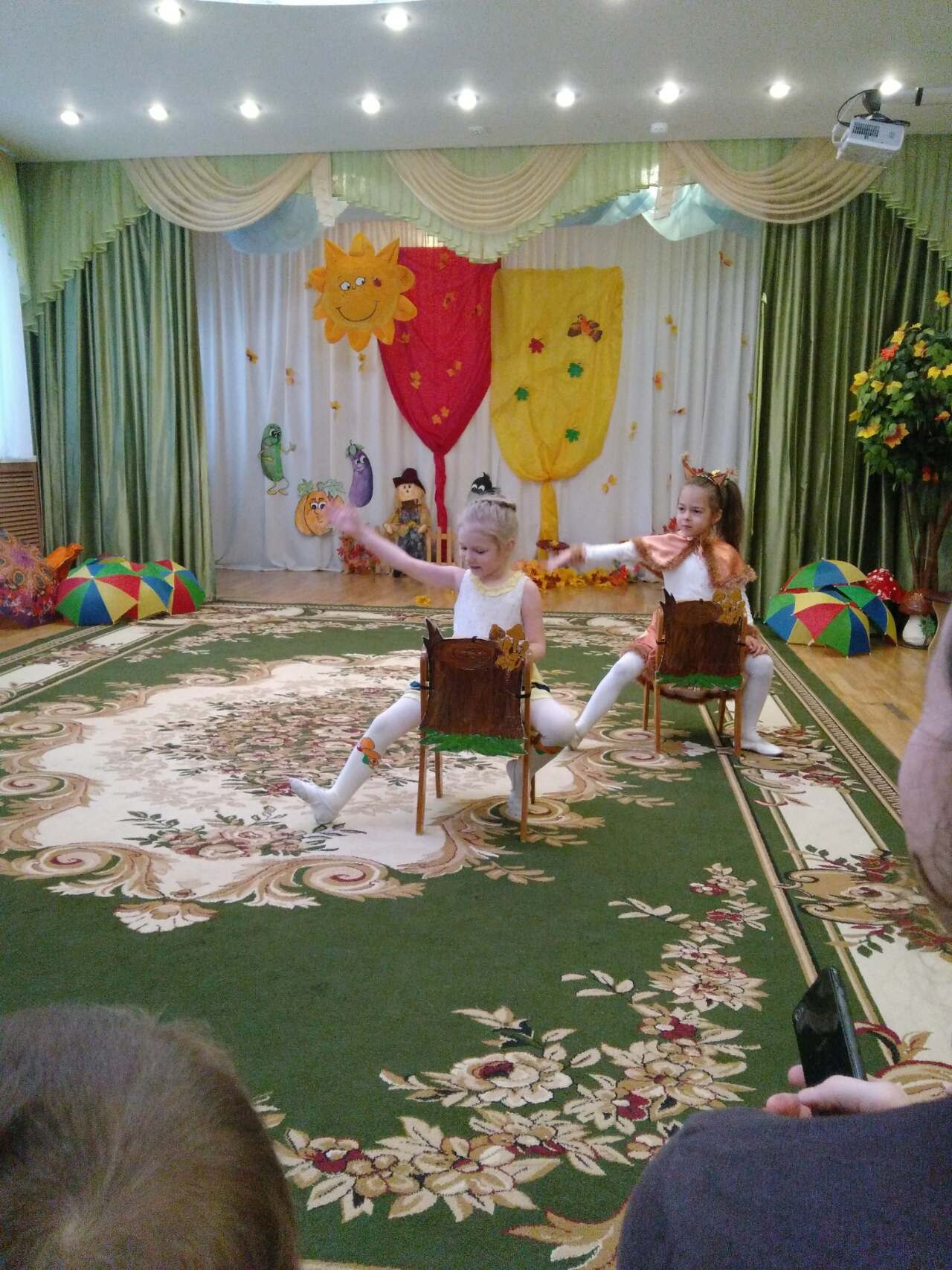 Перед гостями выступали
весёлые и задорные белочки.
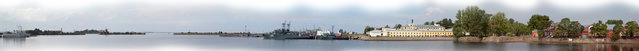 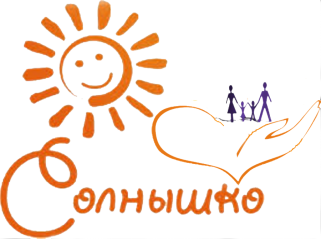 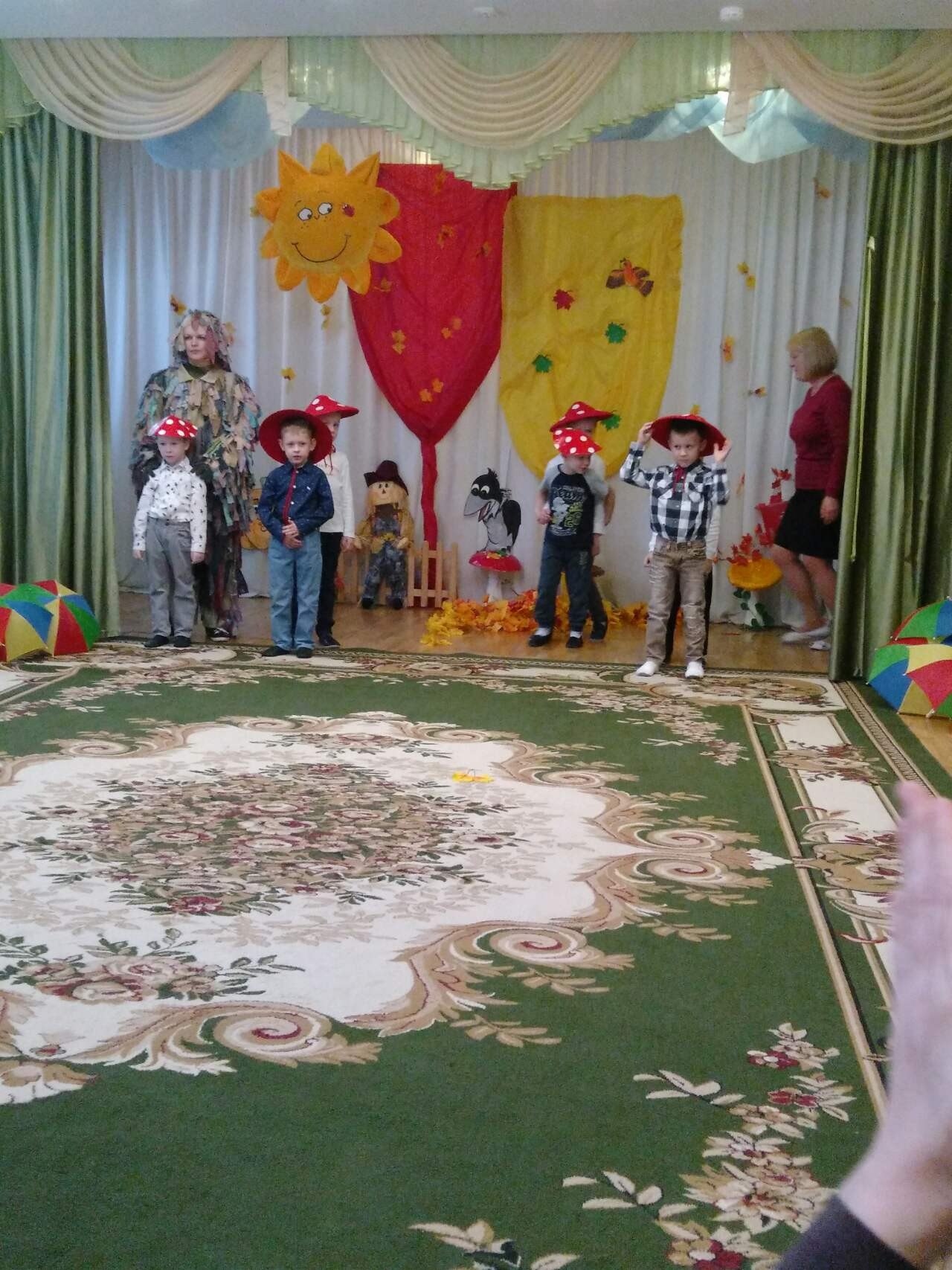 А затем в пляс пустились
          Мухоморчики.
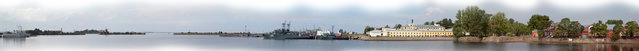 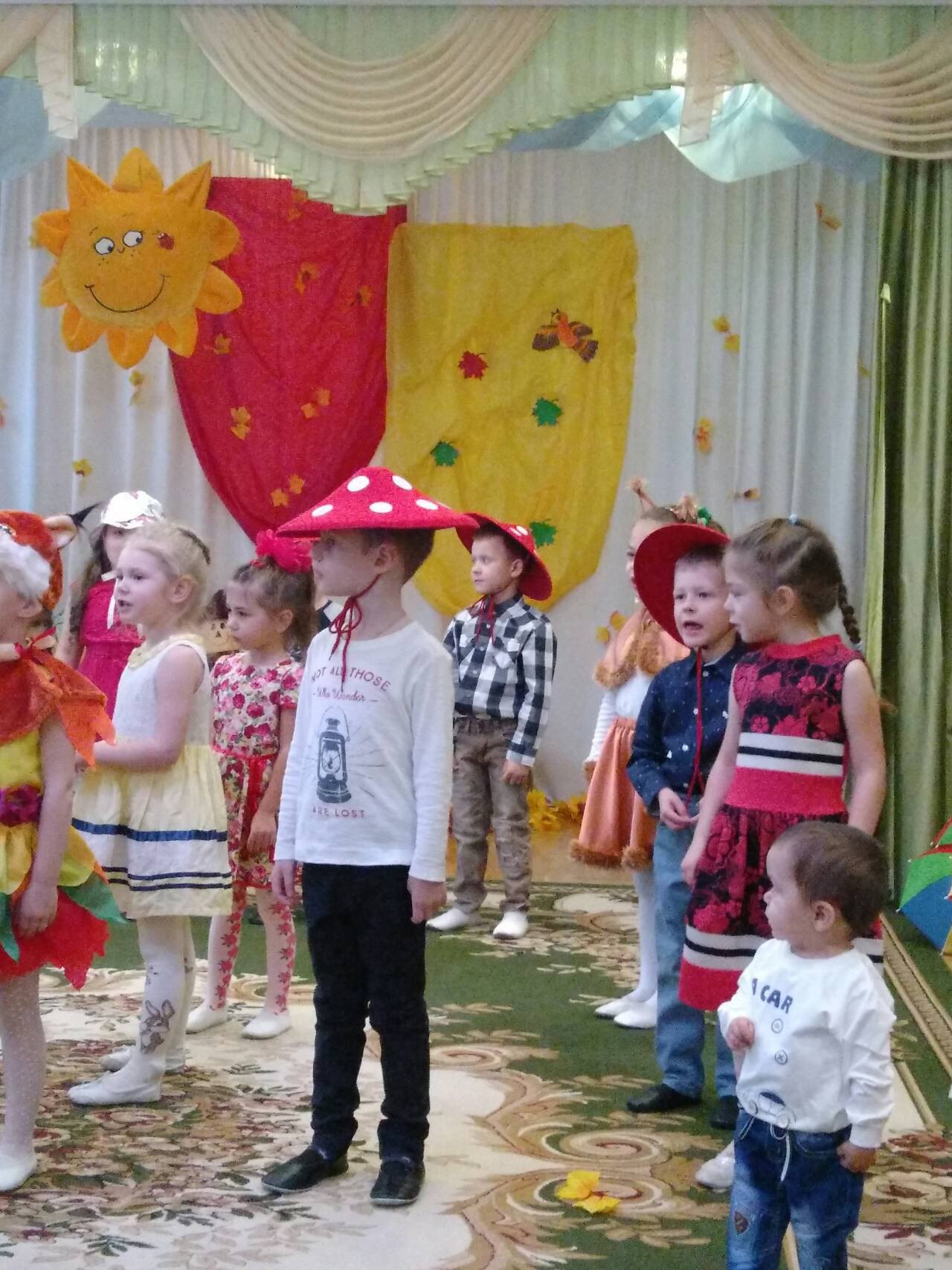 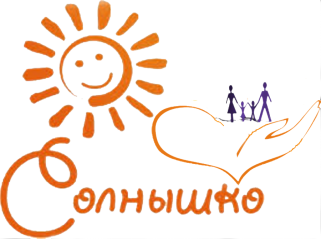 Детки исполнили песенки,
посвящённые осени.
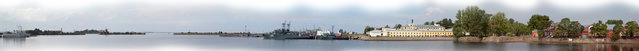 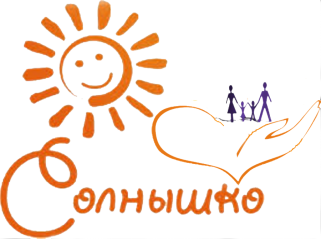 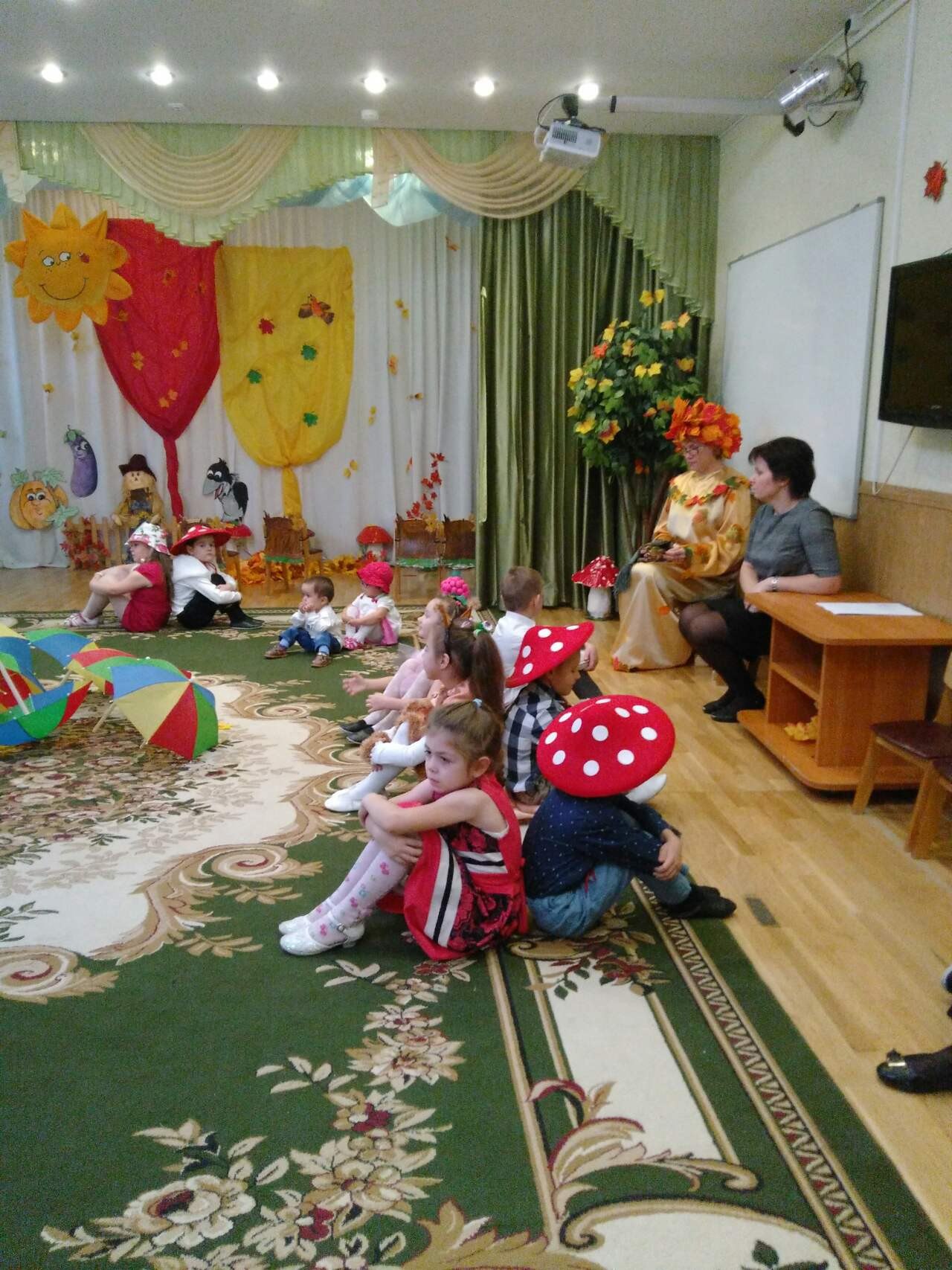 Красочный и весёлый танец
с зонтами завершил осенний
                  праздник.
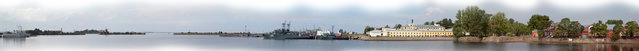